Coherent tune shift measurements at ps injection and Extraction
S. Aumon, H. Bartosik, P. Freyermuth, O. Hans
S. Gilardoni
Contents
Motivations
Injection beam parameters
Coherent tune shift at injection energy
Effective impedance at injection
Extraction beam parameters
Coherent tune shift at extraction
Effective impedance at LHC extraction energy
Estimation of the coherent tune shift due to the space charge at injection in the vertical plane
Conclusions - Remarks
Motivations
What is the transverse impedance of the PS now ?
Most of the high intensity and High brightness LHC beam remained unstable at injection.
PS 2 GeV upgrade
Fast instability measurements at transition crossing in the PS gave an estimation of Real(Zt)
Estimate the low frequency imaginary part of the broad-band impedance.
Estimation of the tune shift due to the space charge.
Motivations - Examples
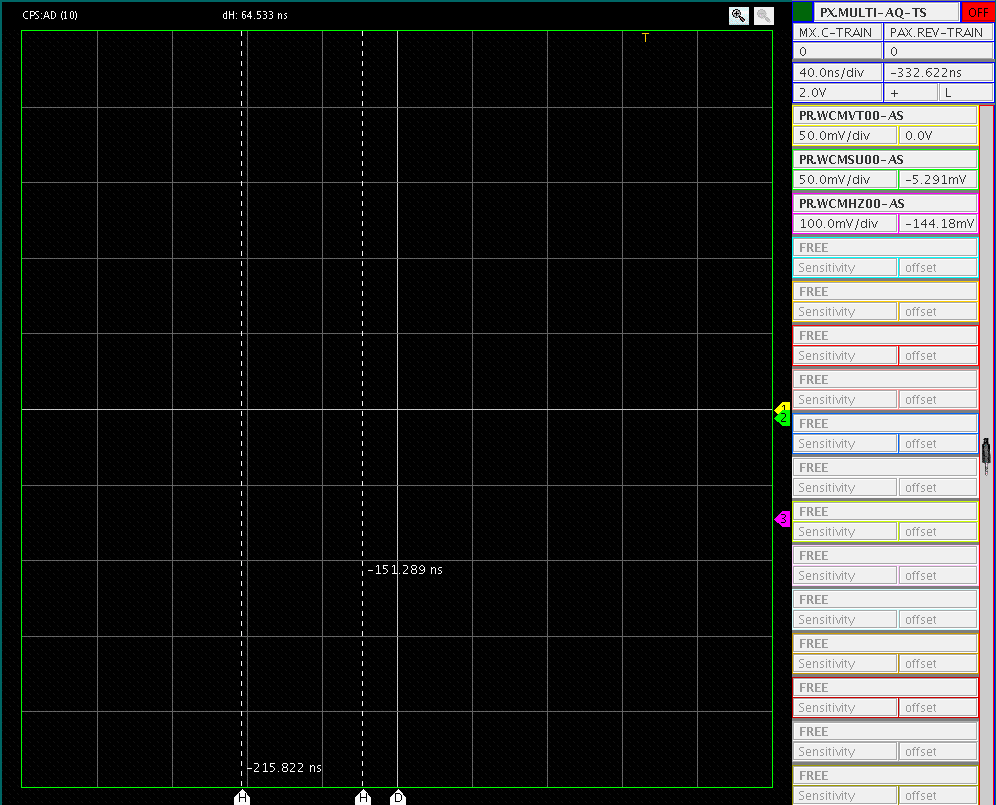 HI-LHC beam at injection
(2010)
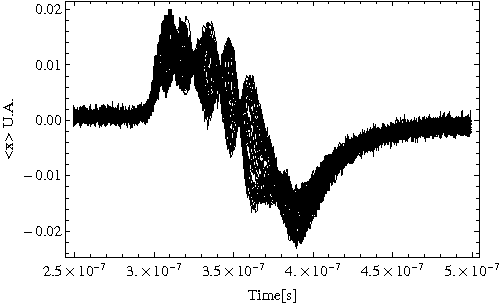 AD beam in the PS at injection (2010)
Why is important ?
ToF
Single bunch
Since 2010, accelerated intensity 850e10 protons !
Injection beam parameters
Tune shift measurements done with the BBQ.
Coherent tune shift at injection
Fractional part of the tune as a function of the Nb particles
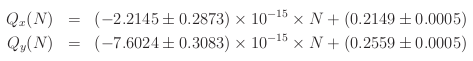 Effective impedance at PS injection
From Sacherer formula (CERN/PS/BR 76-21):



with
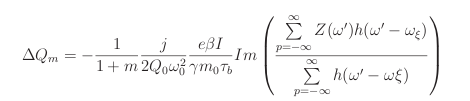 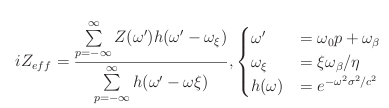 Effective impedance at PS injection
Horizontal:
Zeff=3.5 MOhm/m

Vertical:
Zeff=12 MOhm/m
Beam parameters at LHC extraction energy
Coherent tune shift at extraction
Horizontal tune decrease as a function of time (also in vertical).
Independent of the energy, visible on long plateau (B. Vandorpe)
Phenomena not understood.
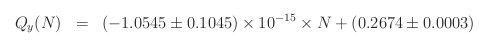 Effective impedance at extraction
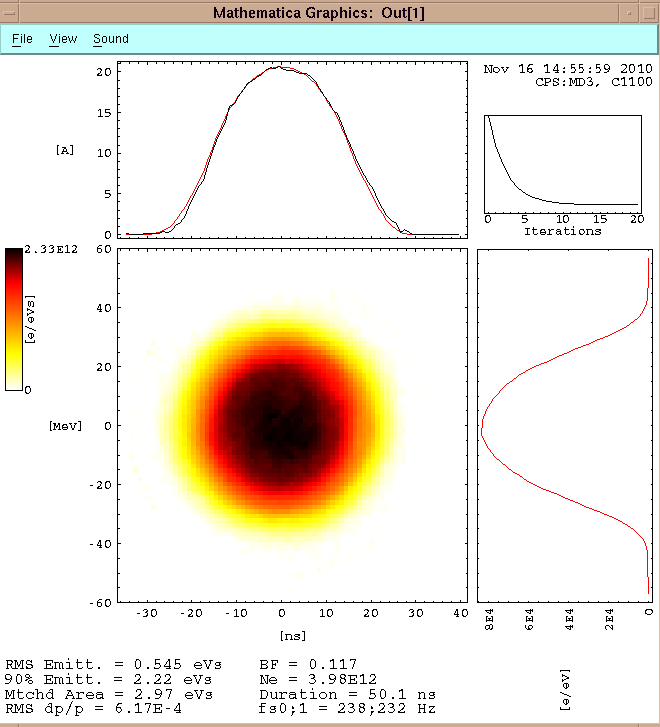 Horizontal:
Zeff~1 MOhm/m

Vertical:
Zeff=6.8 MOhm/m
Estimation of the coherent tune shift due to the space charge at injection and extraction
Rough estimation of the space charge contribution in the impedance at injection.
Reference to “Tune shift and stop bands at injection in the CERN PS”, Y. Baconnier CERN/PS 87-89.
“Non penetrating field”
Laslett coefficients for elliptical chambera centered beam in the vacuum chambervalid for h/w < 0.7(B. Zotter CERN ISR-TH/72-8)
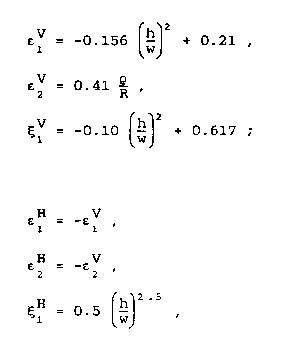 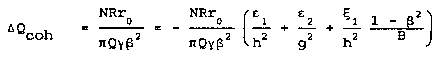 Estimation of the coherent tune shift due to the space charge at injection in the vertical plane
26 GeV/c
1.4 GeV/c
Estimated tune shift due to Space charge with analytical formulas
Total vertical tune shift
Estimation!
ΔQ-Space charge ~ ¼ Total measured ΔQ at injection
Conclusions - Remarks
Vertical : Zeff=12 Mohm/m @ 1.4 GeV/c and 6.8 MOhm/m @ 26 GeV/c
Horizontal: Zeff=3.5 Mohm/m and ~1MOhm/m
Measurements done in the past (1989) by R.Cappi et al and by Elias (2001) Zt(Vert)~3 MOhm/m and Zt(Hor)~1 MOhm/m 
Analytical formulas estimates ¼ the coherent tune shift due to space charge in the vertical plane.
MTE kickers (2006) ? The studies planed an 10% increase of the transverse impedance.
Conclusions- Remarks
Extract as much informations as possible from those measurements.
Incoherent tune shift for injection studies (PTC-Orbit), thanks to Hannes!
Thank you for your attention !
Thanks to B. Salvant, E. Benedetto, E. Metral, G. Rumolo, R. Steerenberg
appendix
Horizontal emittance blow up
25%
Beam Stability